4.1 The 2-norm forfinite-dimensional vectors
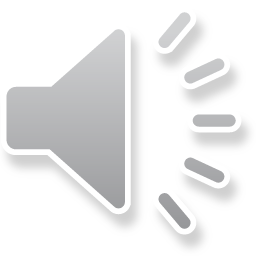 Normed vector spaces
Introduction
In this topic, we will
Define the 2-norm for finite-dimensional vectors Rn and Cn
Define the distance between vectors
Describe the properties of the 2-norm
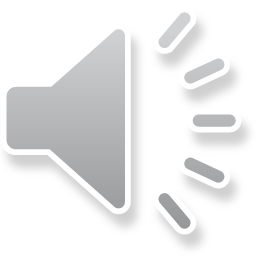 2
Normed vector spaces
Norms of vectors
If             ,  we will define the 2-norm of u as 



Note that if               , then 


Similarly, if             , then
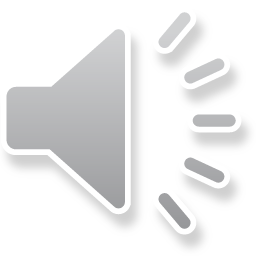 3
Normed vector spaces
Norms of vectors
For example, if                     , then





If                              , then
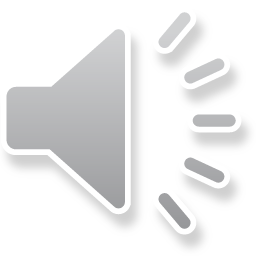 4
Normed vector spaces
Norms of vectors
Sometimes, we just write
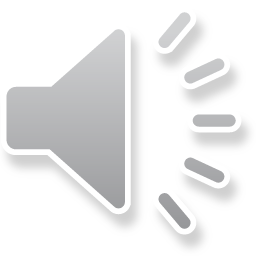 5
Normed vector spaces
Norms of vectors
Why the “2-norm”?
The “2” refers to each entry being raised to the power 2

Most of our examples have been with 3-dimensional vectors
Nothing restricts this to 2 or 3 dimensions:
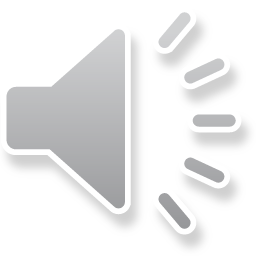 6
Normed vector spaces
Distance
We will define the distance between two vectors u and v as
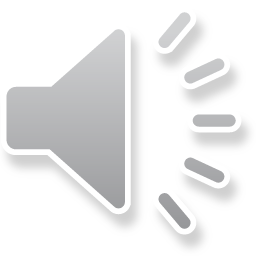 7
Normed vector spaces
Properties of norms
What are the useful properties of 2-norms?
First,


	Therefore, 

Second,                                                  

	and if u ≠ 0, then uℓ ≠ 0 for some ℓ, so


	Therefore,                  and                  if and only if u = 0.
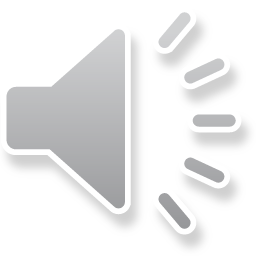 8
Normed vector spaces
Properties of norms
What are the useful properties of 2-norms?
Third,






	Thus,
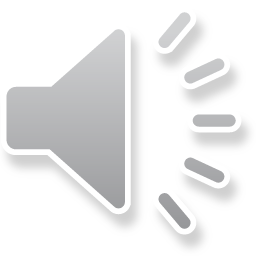 9
Normed vector spaces
Properties of norms
What are the useful properties of 2-norms?
Finally, recall from complex numbers
	The absolute value of the sum of two complex numbers		cannot be greater than the sum of the absolute values 


Similarly, the 2-norm of the sum of two vectors
		cannot be greater than the sum of the 2-norms           	of those vectors:
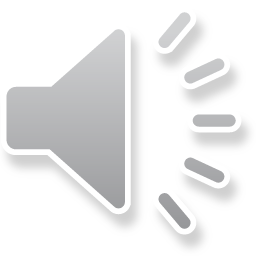 10
Normed vector spaces
Properties of norms
Thus, the recognized useful properties of the 2-norm include:

		and                    if and only if
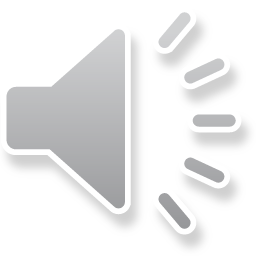 11
Normed vector spaces
Distance
Going back to the definition of distance:
If u = v, then u – v = 0,
		Thus  

If u ≠ v, then uℓ ≠ vℓ for some ℓ, so uℓ – vℓ ≠ 0 for that ℓ
		Therefore, u – v ≠ 0, so

Finally, the distance is symmetric:
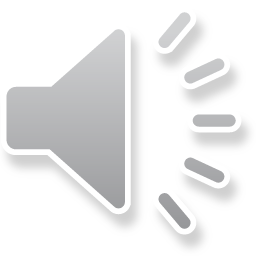 12
Normed vector spaces
Summary
Following this topic, you now
Know the definition of the 2-norm
Are aware of the properties of the 2-norm
Know the definition of the distance between two vectors
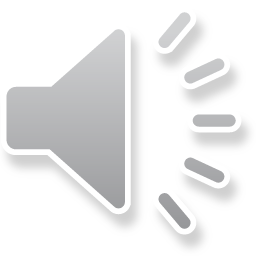 13
Normed vector spaces
References
[1]	 https://en.wikipedia.org/wiki/Norm_(mathematics)
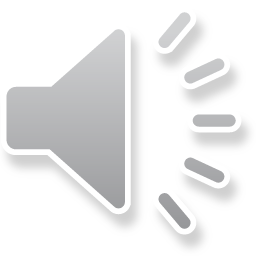 14
Normed vector spaces
Acknowledgments
None so far.
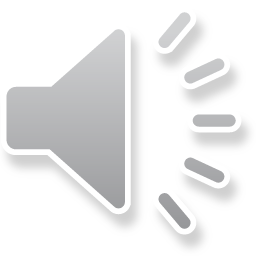 15
Normed vector spaces
Colophon
These slides were prepared using the Cambria typeface. Mathematical equations use Times New Roman, and source code is presented using Consolas.

The photographs of flowers and a monarch butter appearing on the title slide and accenting the top of each other slide were taken at the Royal Botanical Gardens in October of 2017 by Douglas Wilhelm Harder. Please see
https://www.rbg.ca/
for more information.
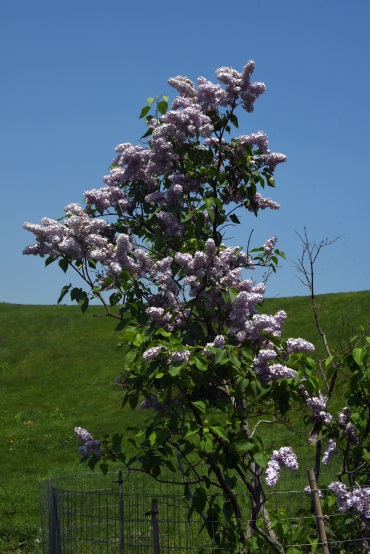 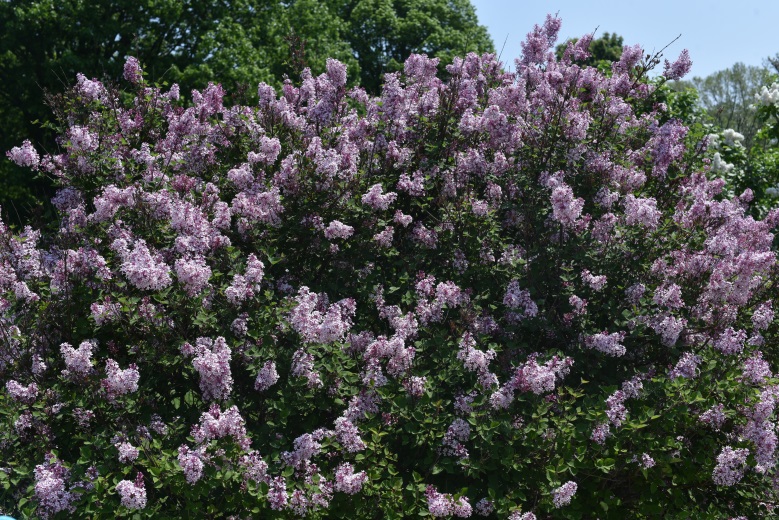 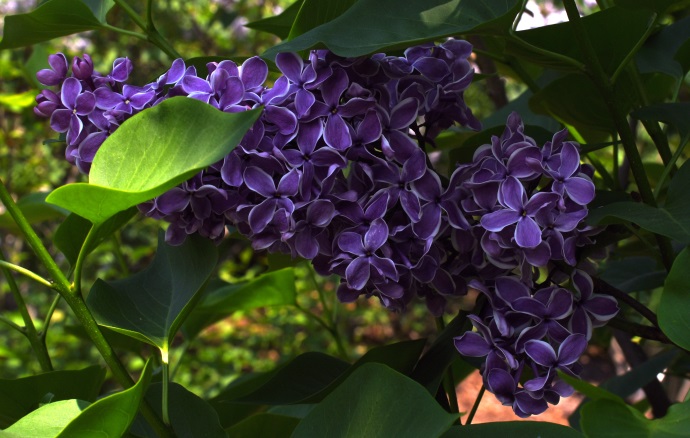 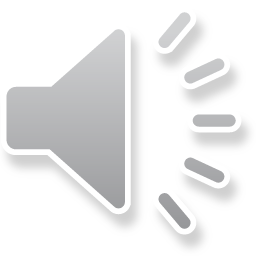 16
Normed vector spaces
Disclaimer
These slides are provided for the ne 112 Linear algebra for nanotechnology engineering course taught at the University of Waterloo. The material in it reflects the authors’ best judgment in light of the information available to them at the time of preparation. Any reliance on these course slides by any party for any other purpose are the responsibility of such parties. The authors accept no responsibility for damages, if any, suffered by any party as a result of decisions made or actions based on these course slides for any other purpose than that for which it was intended.
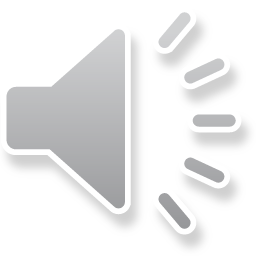 17